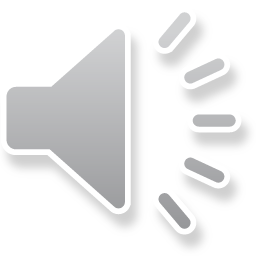 TIPOS DE INVESTIGACIÓN
Investigación: se refiere al acto de llevar a cabo estrategias para descubrir algo. También permite hacer mención al conjunto de actividades de índole intelectual y experimental de carácter sistemático, con la intención de incrementar los conocimientos sobre un determinado asunto.
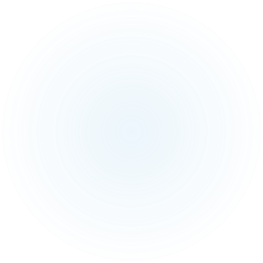 Existen diferentes tipos de investigación que pueden clasificarse según la naturaleza de su objeto de estudio, propósitos o el nivel de conocimiento que se desea alcanzar.
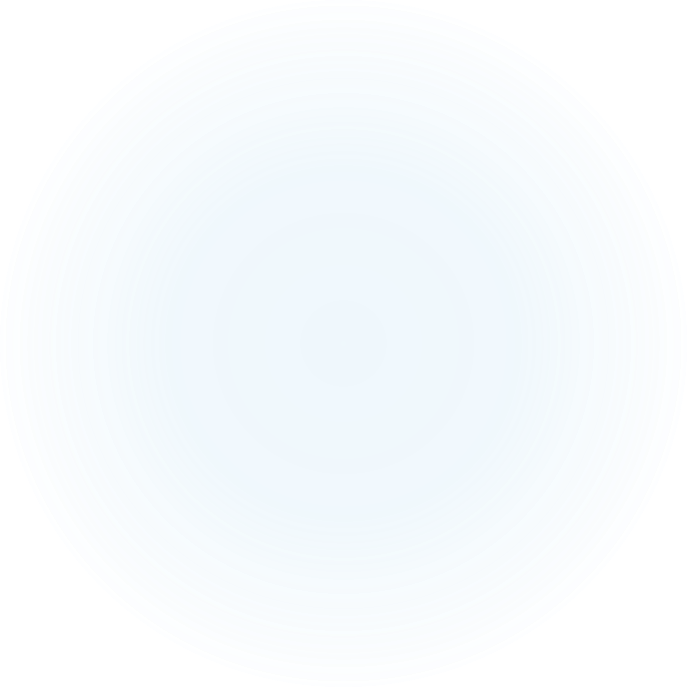 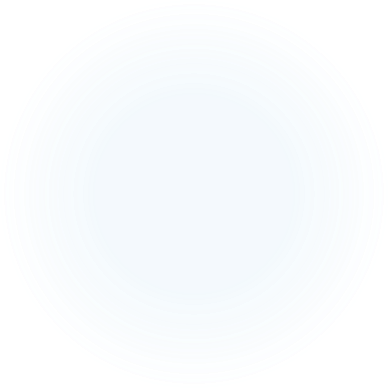 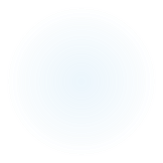